+336 01 02 03 04
votre.nom.prenom@gnail.com
Marseille, France
linkedin.com/votre-profil
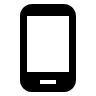 Françoise DEPROD
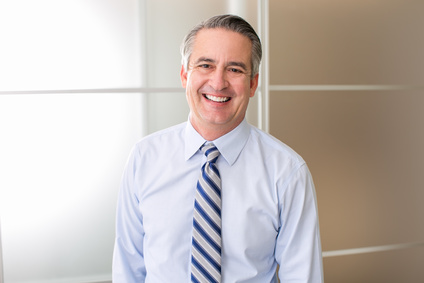 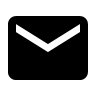 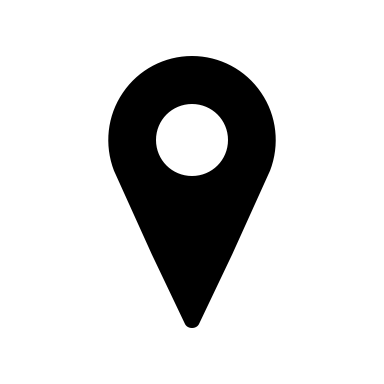 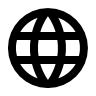 Responsable de Production spécialisée en industrie agroalimentaire, 15 ans d'expérience
A propos de moi
Responsable de Production expérimentée avec une spécialisation dans l'industrie agroalimentaire. J'ai 15 ans d'expérience réussie dans l'optimisation des processus de production, l'amélioration continue et le leadership d'équipe. Forte de mon esprit d'analyse et de ma capacité à résoudre des problèmes, je suis en mesure de piloter la performance de production tout en garantissant la sécurité et la qualité des produits.
Expériences professionnelles
Compétences
Gestion de la production
Amélioration continue
Leadership d'équipe
Connaissance des normes de qualité, de sécurité et d'hygiène
Gestion du budget
Responsable de Production, AgroDelice, Paris — 2012-Présent

Pilotage de la performance de production en supervisant l'ensemble des activités de fabrication.
Mise en œuvre de méthodes d'amélioration continue pour optimiser les processus de production.
Encadrement d'une équipe de 50 personnes, y compris la formation, le développement et la gestion des performances.
Assurance de la conformité de la production avec les normes de qualité, de sécurité et d'hygiène.
Gestion du budget de production et réalisation d'économies grâce à l'optimisation des ressources.

Ingénieur de Production, FoodProd, Paris — 2007-2012

Contribution à la planification et à l'exécution des programmes de production.
Suivi des performances de production et identification des opportunités d'amélioration.
Participation à la formation et au développement de l'équipe de production.
Application des normes de qualité, de sécurité et d'hygiène sur le site de production.
Qualités
Fort esprit d'analyse
Capacité à résoudre des problèmes
Excellent leadership
Orientée vers les résultats
Grande capacité d'adaptation
Hobbies
Jardinage
Cuisine
Randonnée
Langues
Formation
Français - Langue maternelle
Anglais - Niveau C1 (Cadre européen commun de référence pour les langues)
Master en Management Industriel et Logistique - HEC Paris, 2007
Diplôme d'Ingénieur en Agroalimentaire - AgroParisTech, 2005